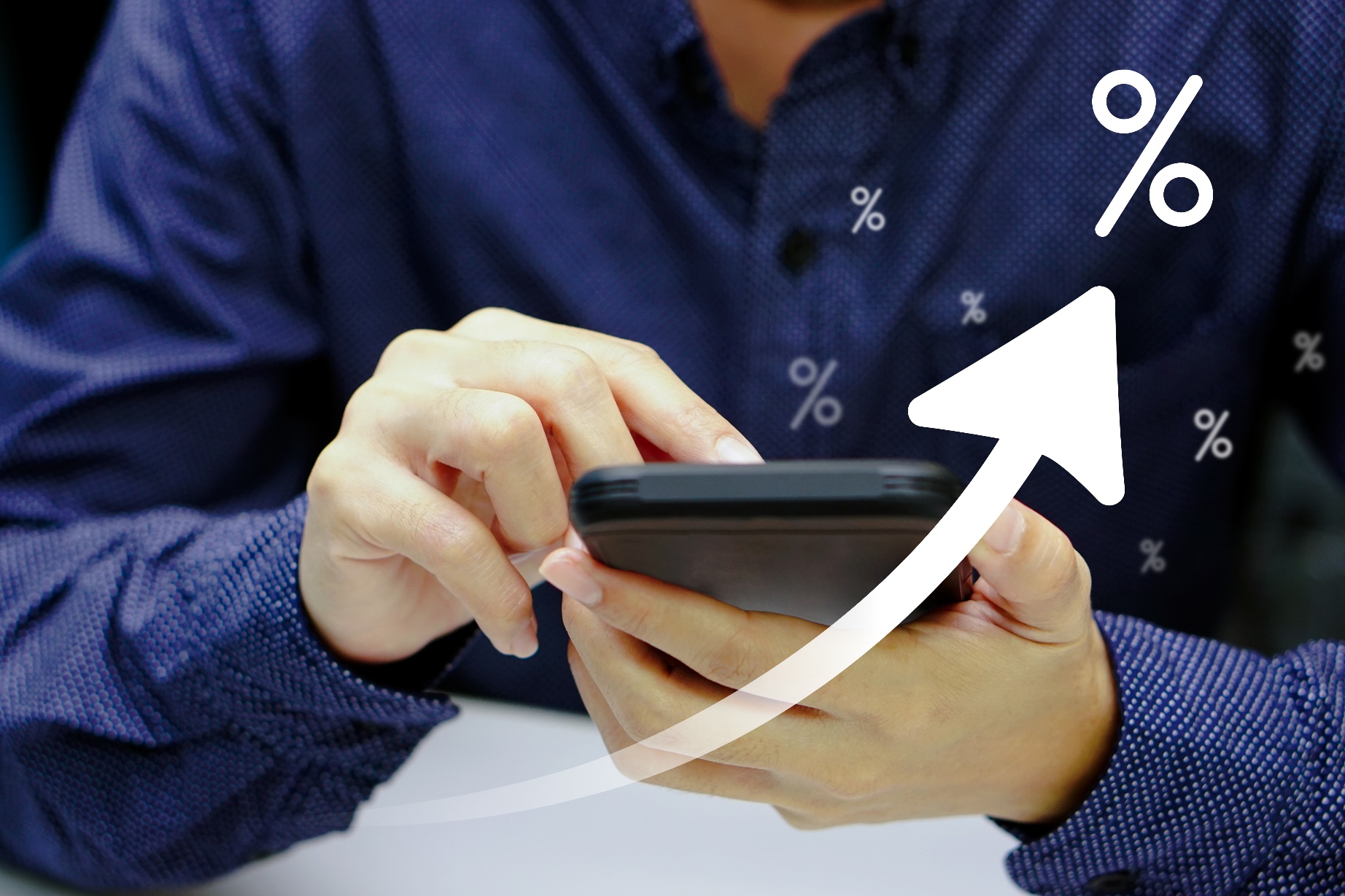 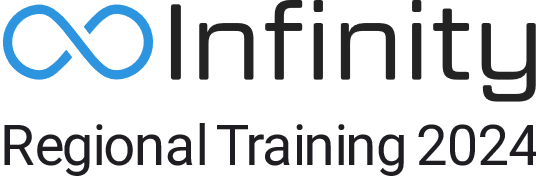 Generating
Revenue


February 2025

Jim Daum, Implementation Specialist
Agenda
1.
Why Get Out Of Bed?
2.
Sales
3.
Parts
4.
Service
You Have To Get Up!
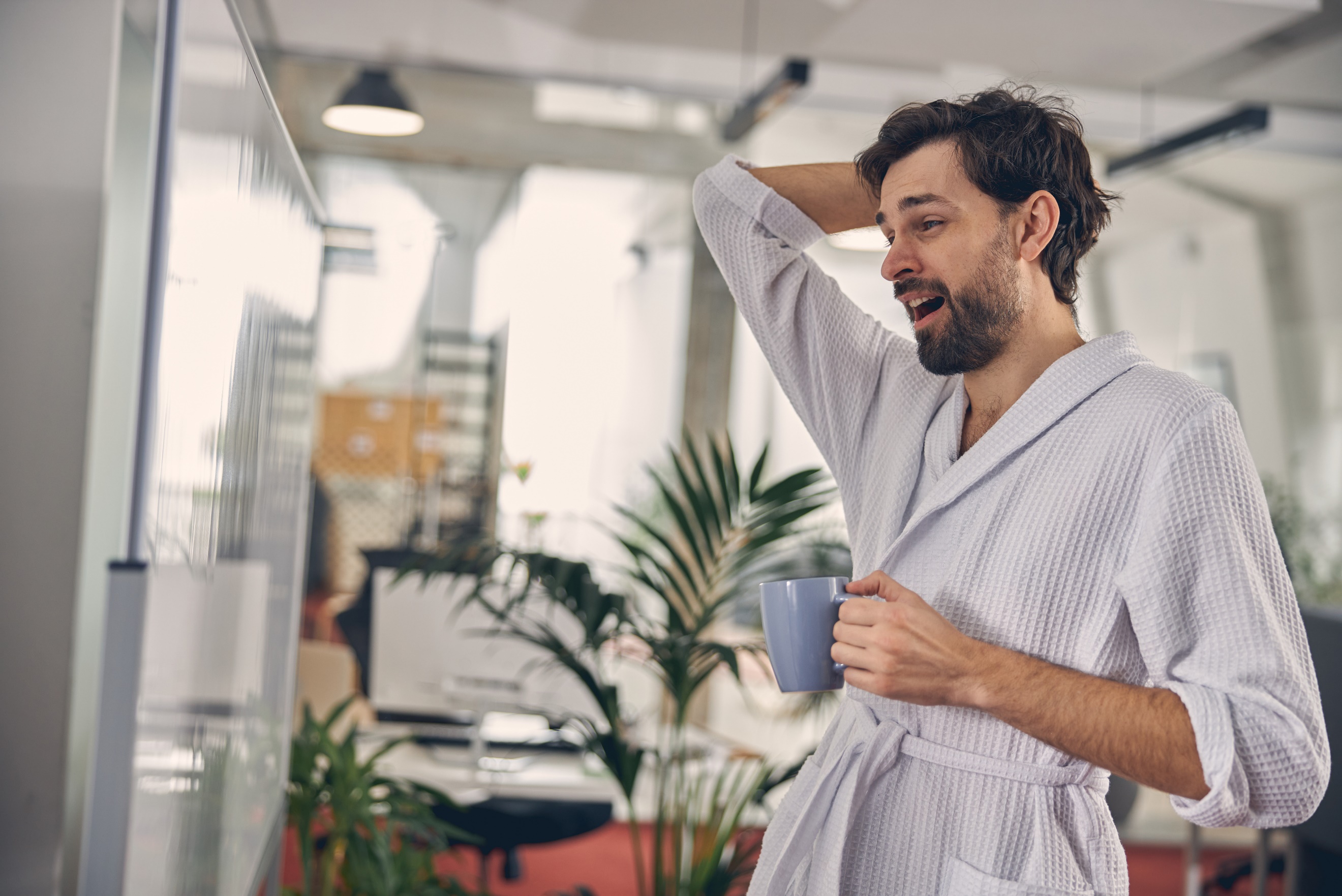 Do you know your $$$?
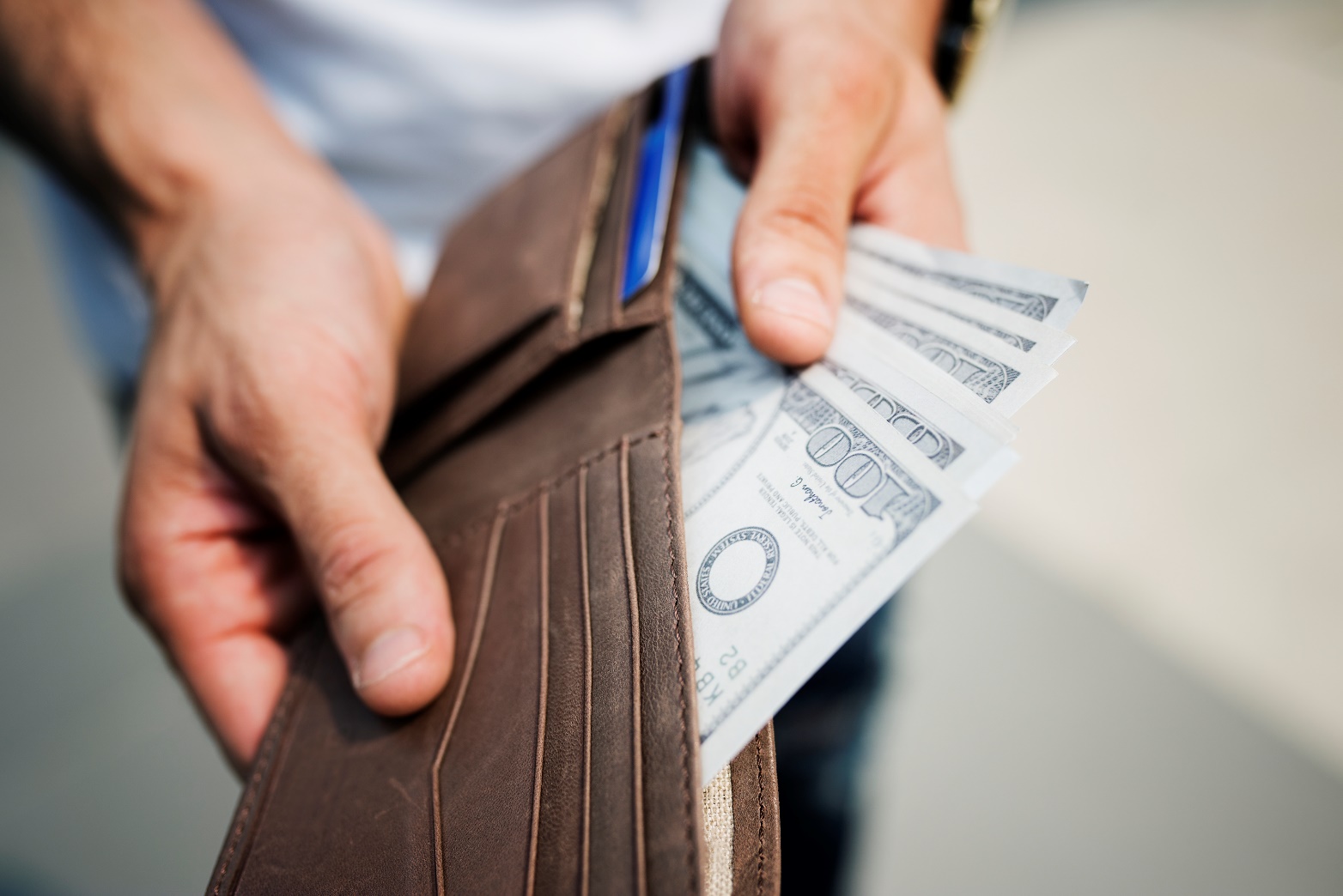 Sales Summary By Volume
Sales Summary Filter
Inventory Valuation Report
Product Pricing Maintenance Parts Matrix / Range
Setting Matrix / Range
Price Range / Matrix
Setting Range / Matrix
Labor Efficiency Report
Billed Labor Report
Knowledge Base Resources
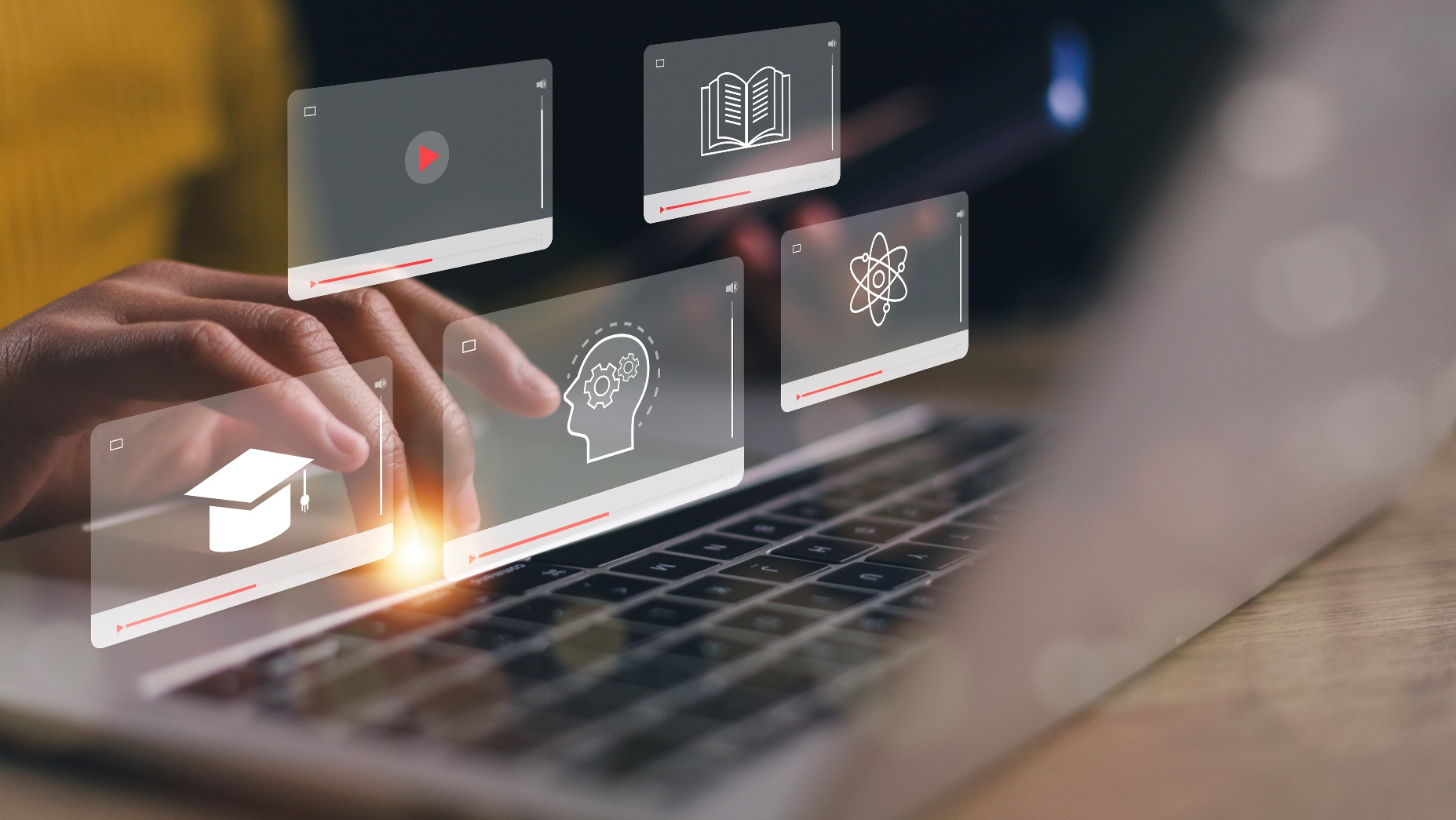 Sales Summary Report Overview

Finding Your Top Selling Products

Pricing Maintenance

Five Steps to Improve Efficiency

Running the Employee Labor Efficiency Report
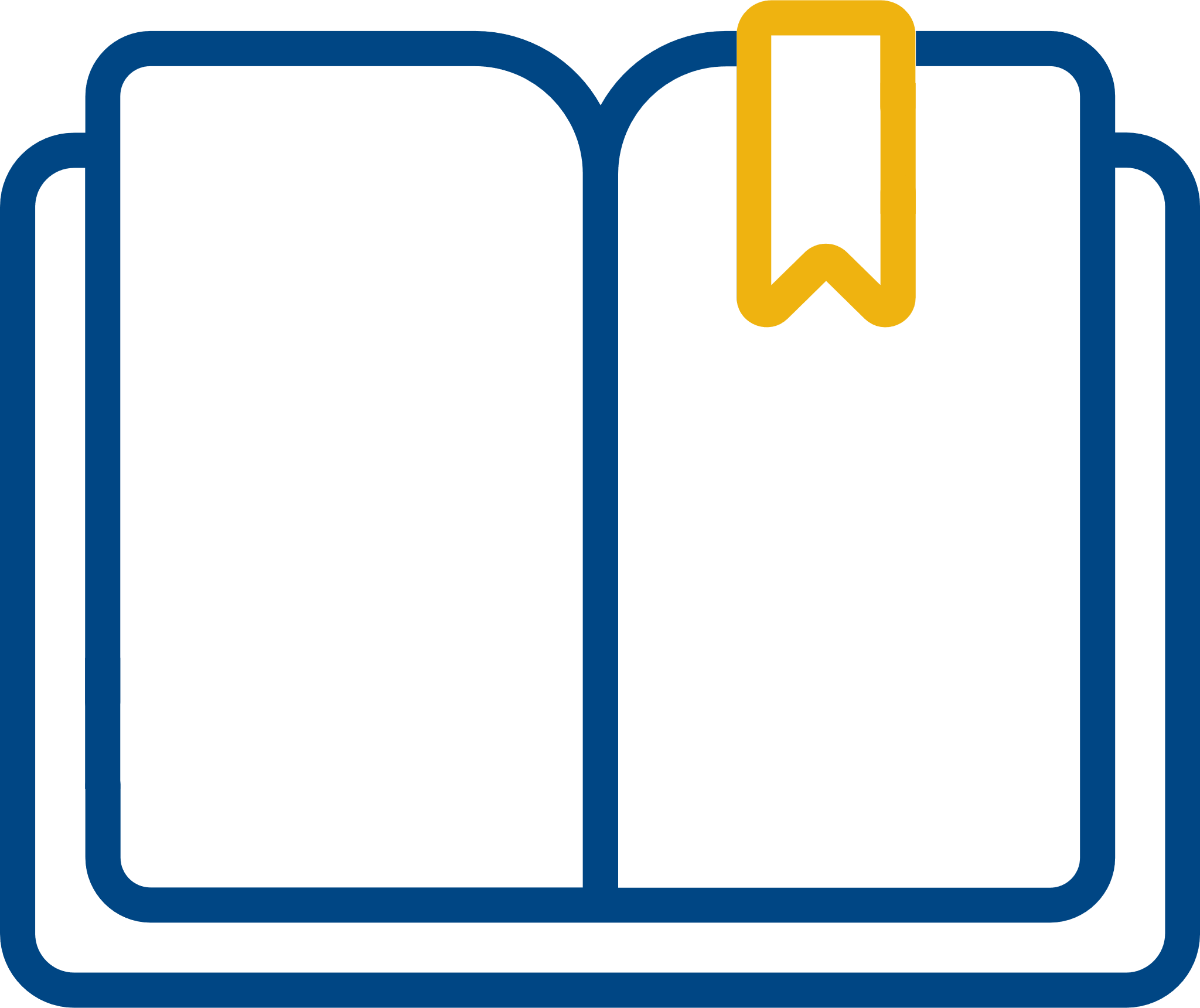 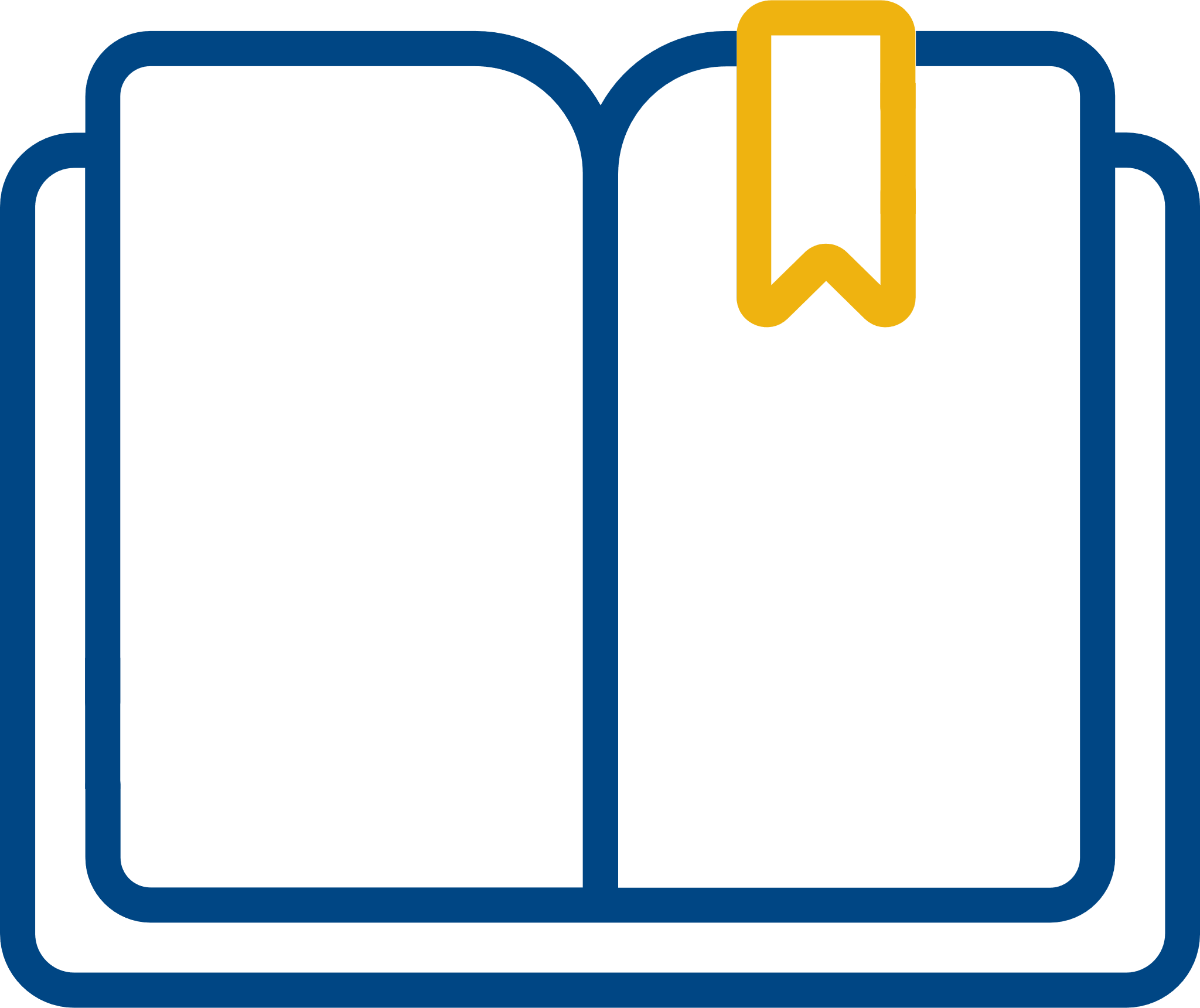 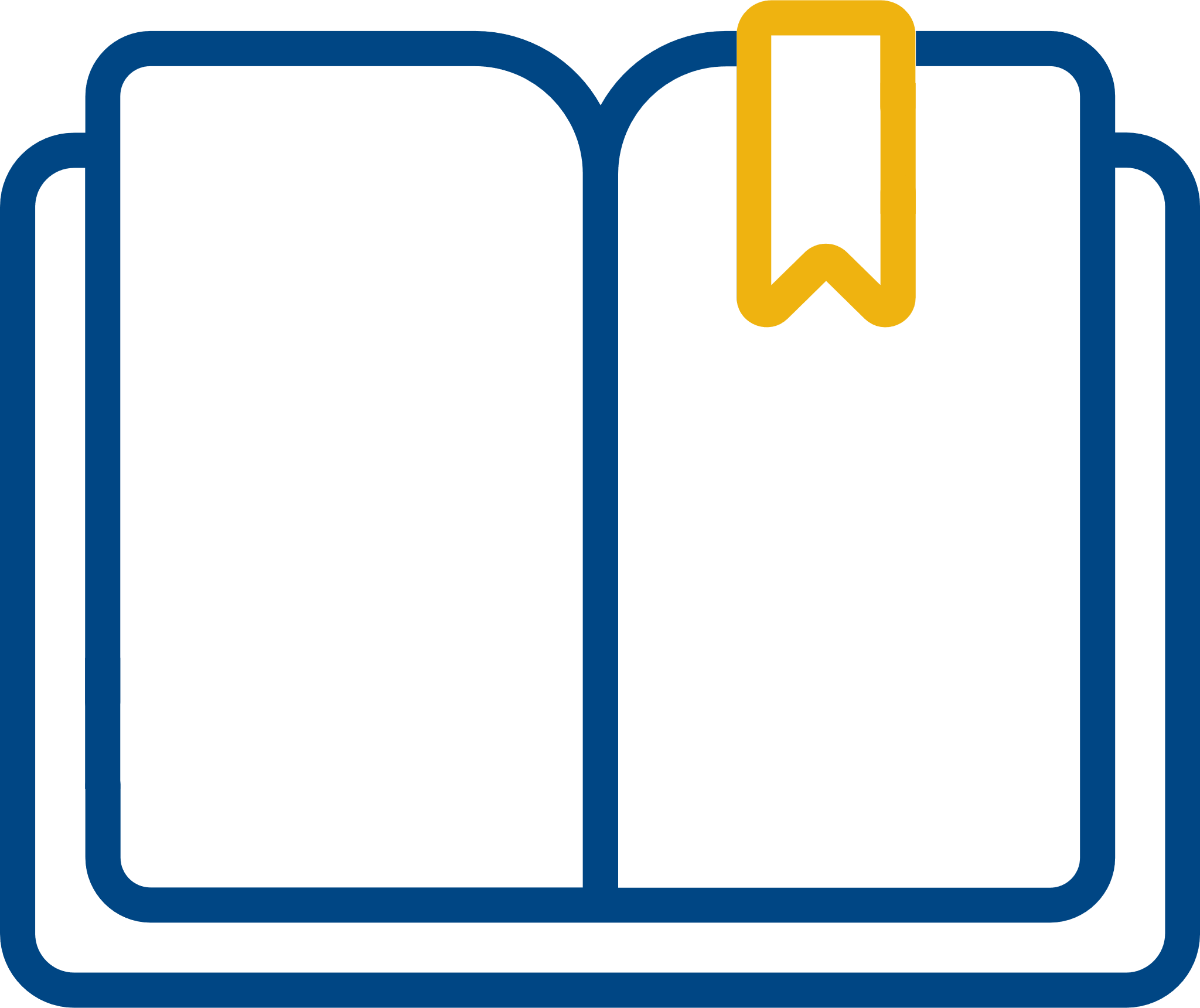 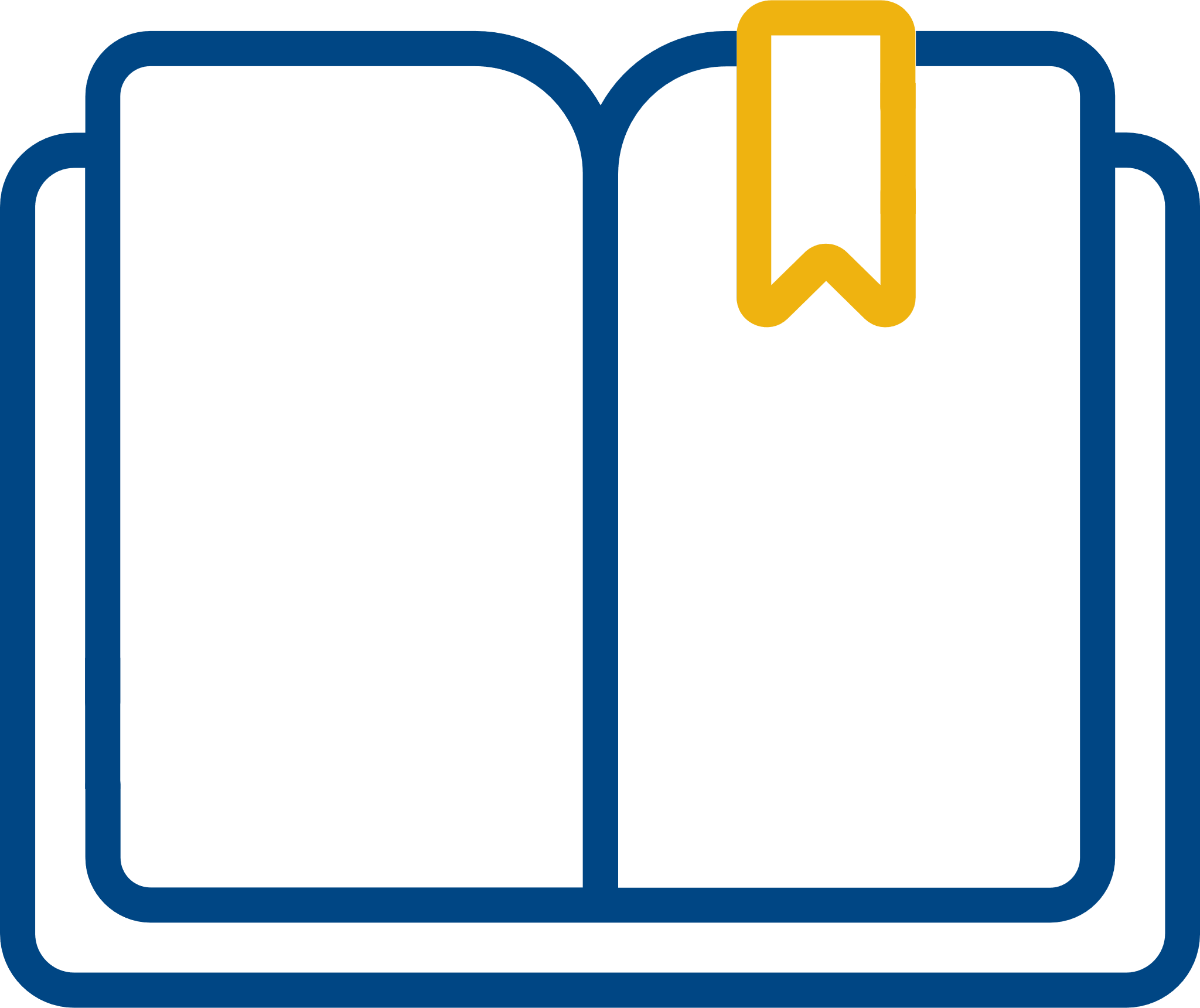 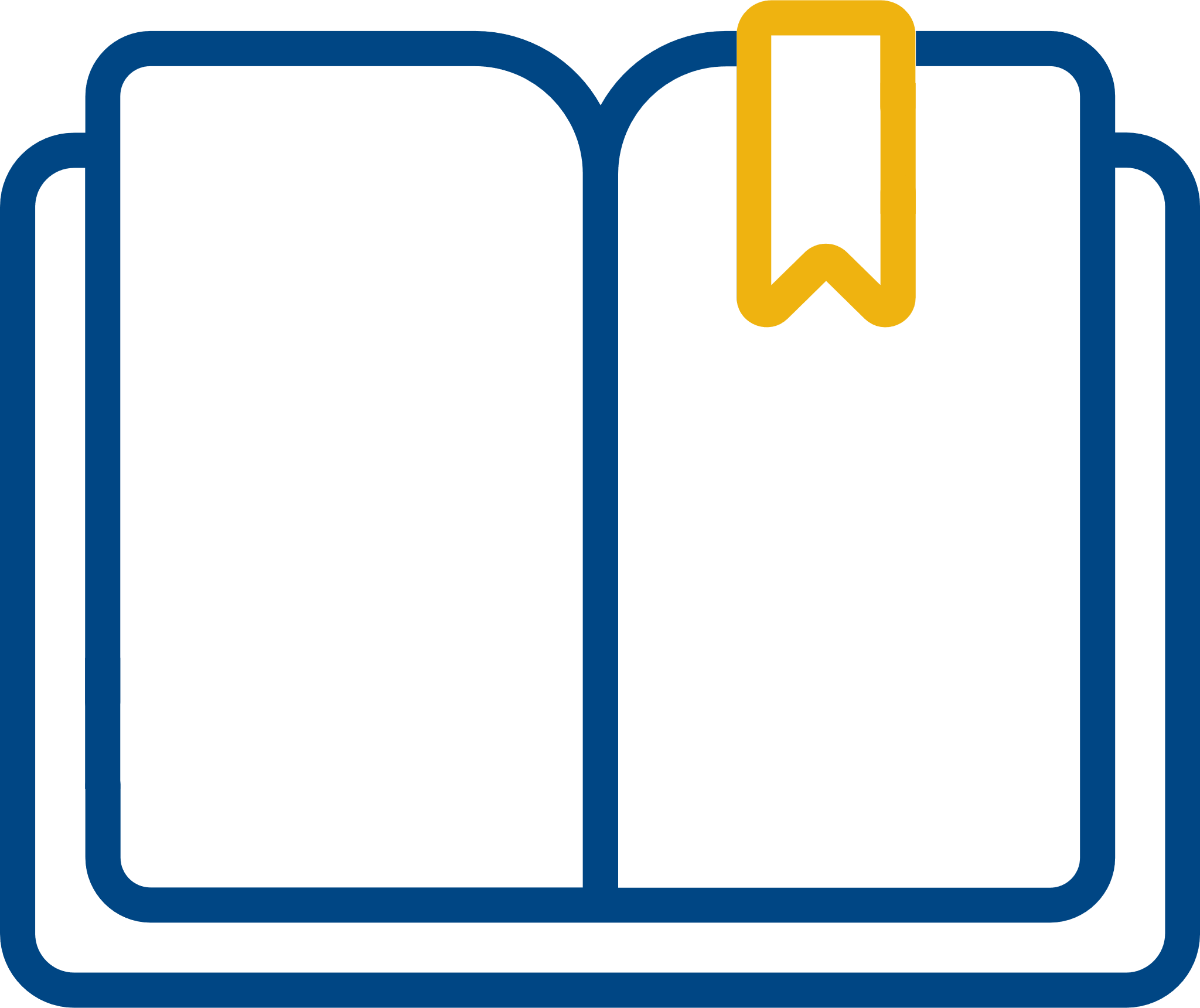 Additional Information
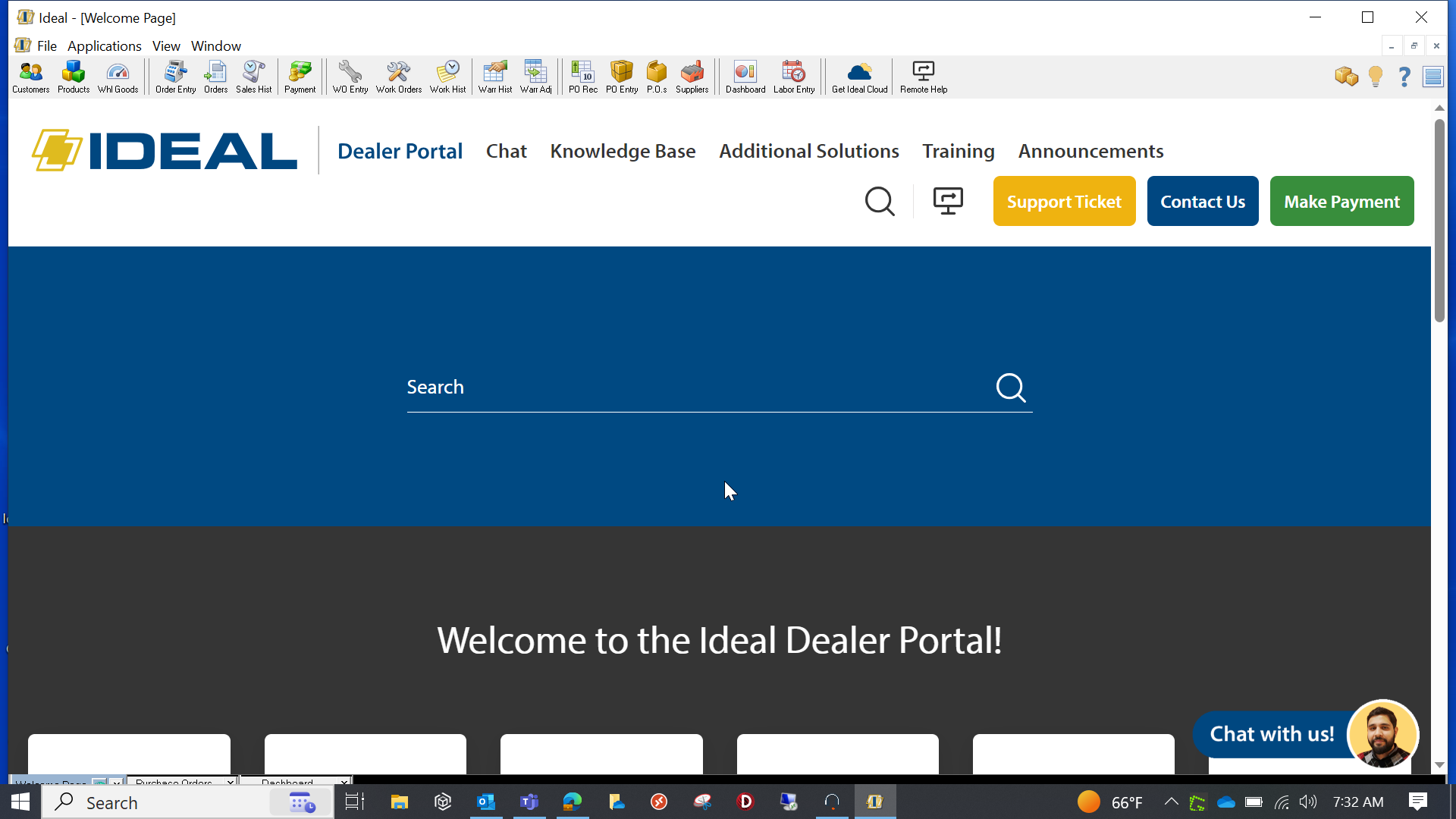